RENDICION DE CUENTAS 2021
DIRECCIÓN EJECUTIVA
Objetivo:
Los deberes propios de mi cargo me ofrecen la gratísima y honrosa oportunidad de acudir hoy  1ro de mayo 2022, a presentar esta memoria anual ante ustedes, el pueblo y la sociedad, de acuerdo al artículo 131 de la Ley 176-07 del Distrito Nacional y los Municipios, en las que ofreceremos informaciones detalladas de esta gestión municipal, para que cada uno de ustedes, conozcan los ingresos económicos recibidos por las diferentes fuentes establecidas por las leyes nacionales y la forma eficiente, eficaz, transparente y la calidad del gasto, tomando en cuenta, la prioridad, la participación e integración comunitaria.
Logros de Nuestra Gestión
1- Crecimiento de la Institucionalidad, creando protocolos para los procesos internos, que ahora están TODOS dentro del margen de la legalidad y cumplimiento de la ley; así como la funcionalidad de la oficina de libre acceso a la información, donde se puede solicitar y son respondidas todas las cuestiónates que tenga cualquier munícipe e interesado. 
2- La implementación del Portal Transaccional de Compras y Contrataciones, donde ya hemos realizado entre lo más destacado, 2 Procesos de comparación de Precios y 1 Compra menor, haciendo así que este ayuntamiento no sea más una compraventa sino una institución que trabaja con transparencia y funcionalidad. 
3-La implementación del portal web institucional, donde se han transparentado todas las documentaciones manejadas por esta institución gubernamental. URL: https://ayuntamientocabral.gob.do/
Logros de Nuestra Gestión
Fruto de ello y del apoyo de la honorable Sala Capitular durante el año de gestión 2021, la Calificación de Sismap Municipal se encuentra en su mayor Puntaje histórico para este ayuntamiento,  con un 50.24% (Recibimos el Ayuntamiento en 18.87% en 2020 al iniciar nuestra gestión) y estamos encaminados a ser entre los Primeros del país, contando con el apoyo este año 2022 de la Honorable Sala Capitular que será elegida el día de hoy, sin ustedes no podemos lograrlo.
Este aumento en la calificación nos sirvió para ser premiados por la Liga Municipal Dominicana, con el 1er Camión Compactador de desechos Sólidos en la historia de este municipio, Equipo que ya fue licitado y próximamente estará llegando a incorporarse al tren de recogida de basura de nuestra comunidad.  
Así como también Fuimos premiados con la aprobación de un mercado municipal, que en su momento también será licitado y construido en beneficio de todos los munícipes de esta comunidad.
Logros de Nuestra Gestión
Logramos introducir al tren de recogida de desechos otra nueva unidad, con esto hemos logrado eficientizar la recolección de desechos.
Logramos la reparación de nuestro gredal, que por mas de 7 años estuvo fuera de servicio, de esta forma hemos acondicionado muchos caminos vecinales.
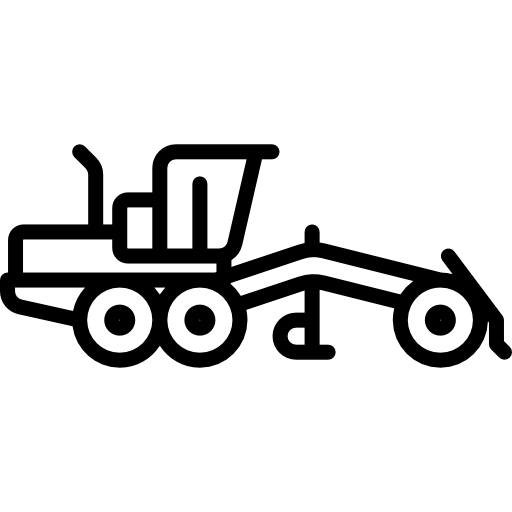 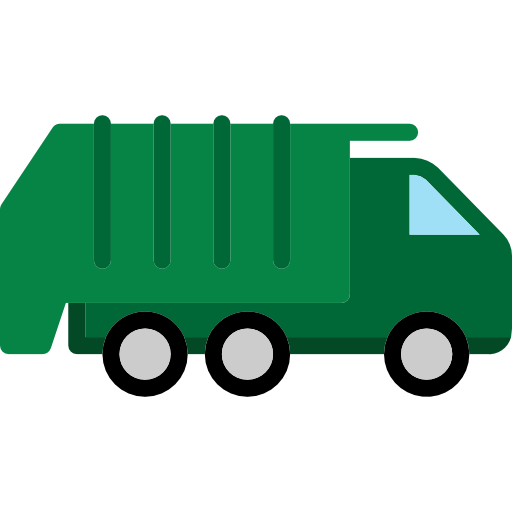 INFORMACIONES GENERALES PROCESOS INTERNOS
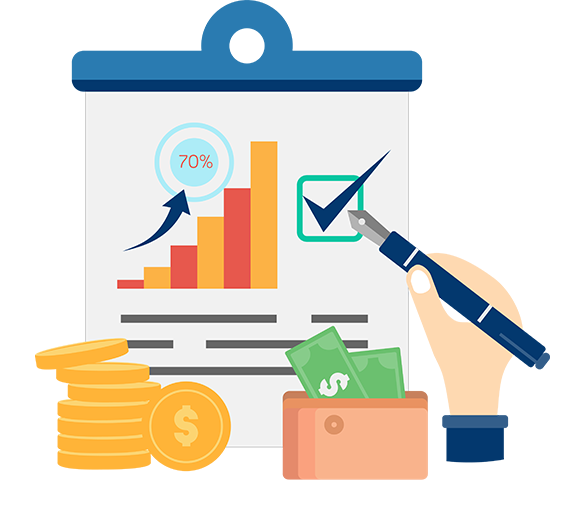 Ingresos Municipales
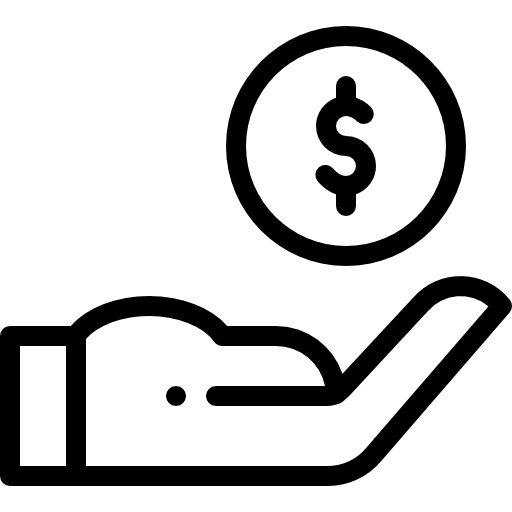 Gastos Municipales              Personal y Servicios
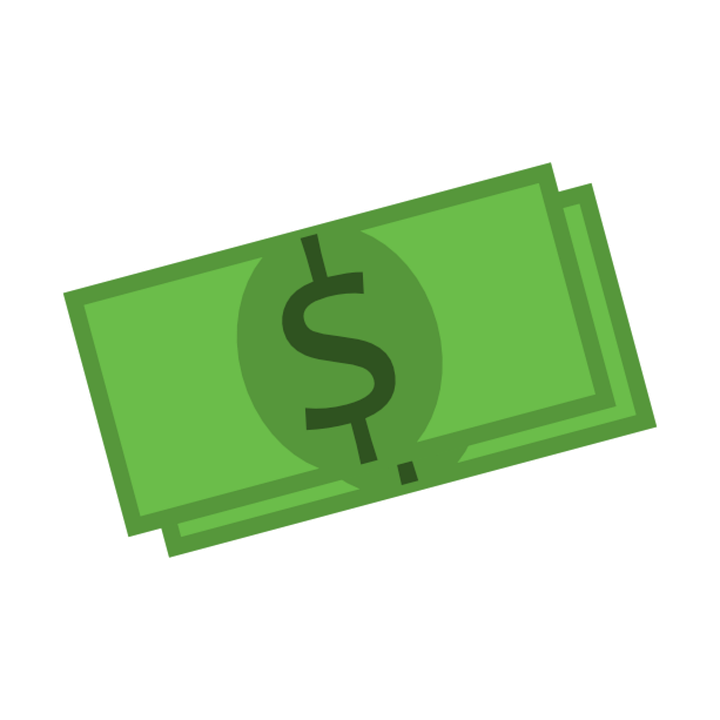 Gastos Municipales                        Inversión
Obras Generales
Obras Municipales
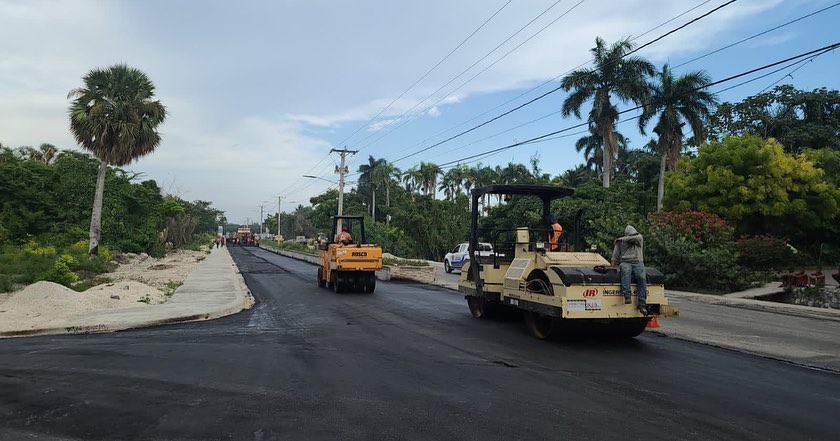 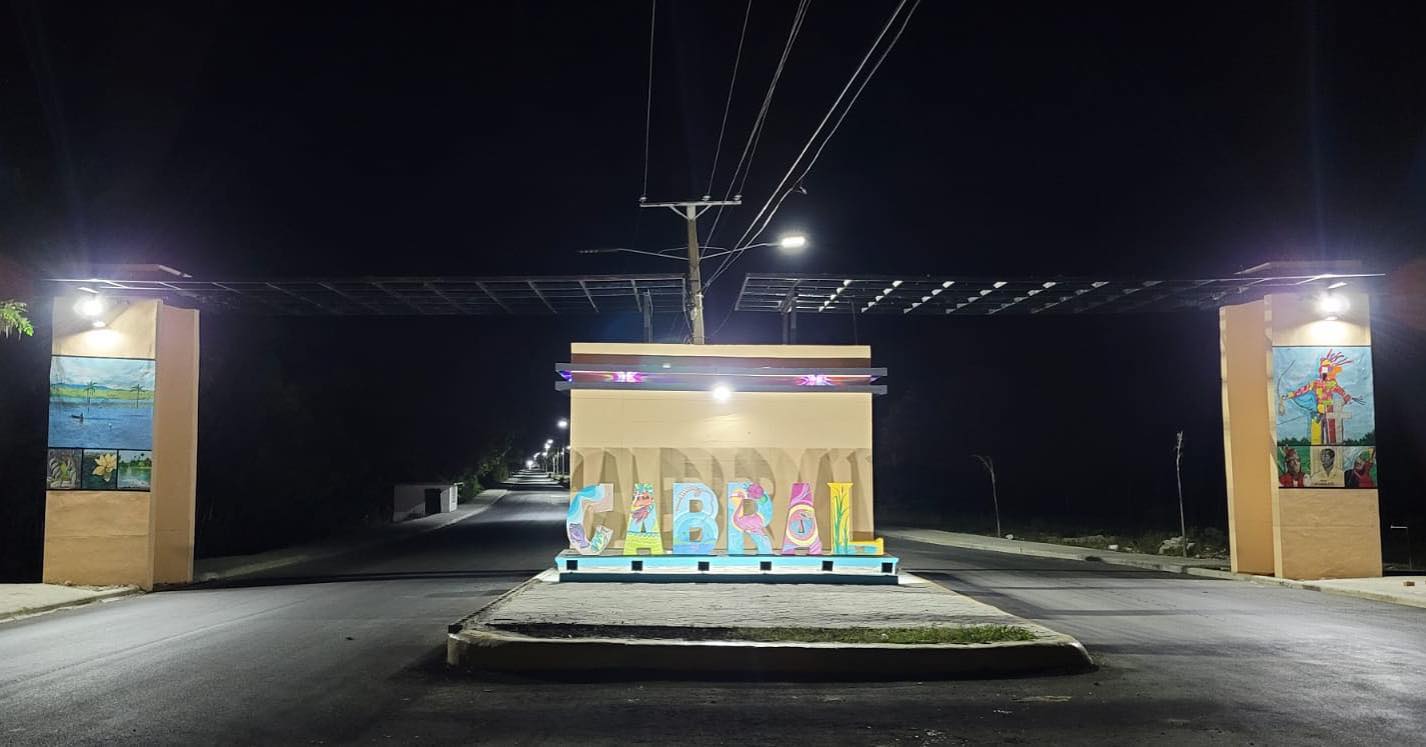 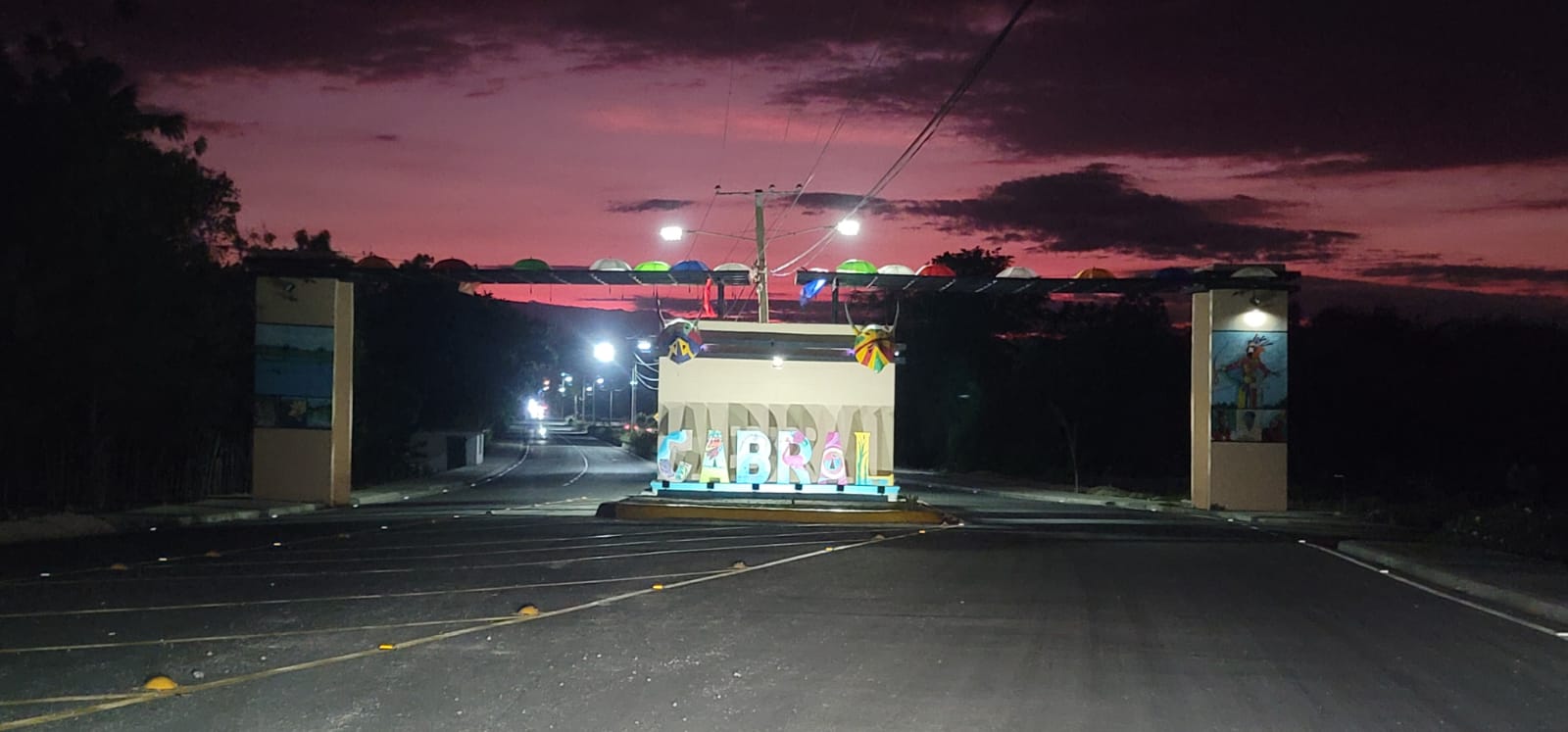 Presupuesto Participativo
Obras Municipales
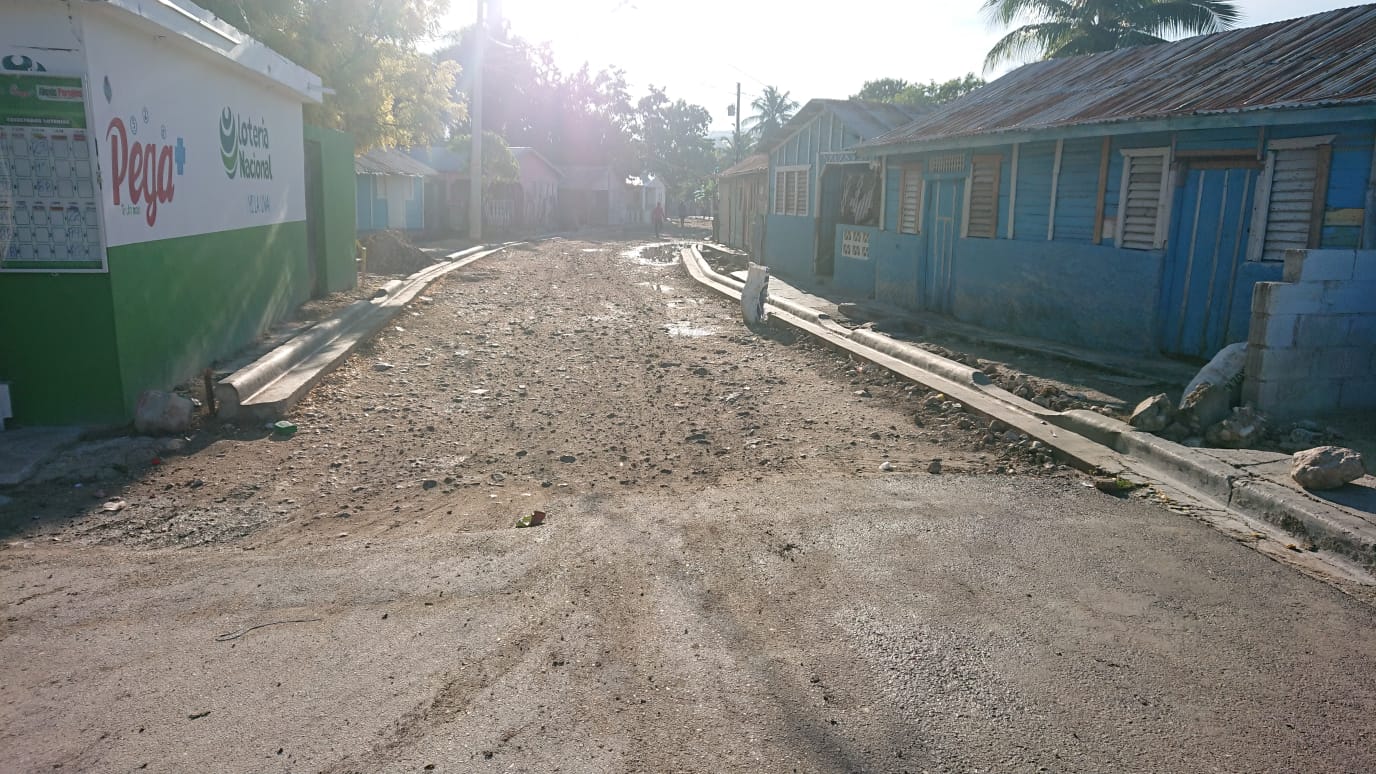 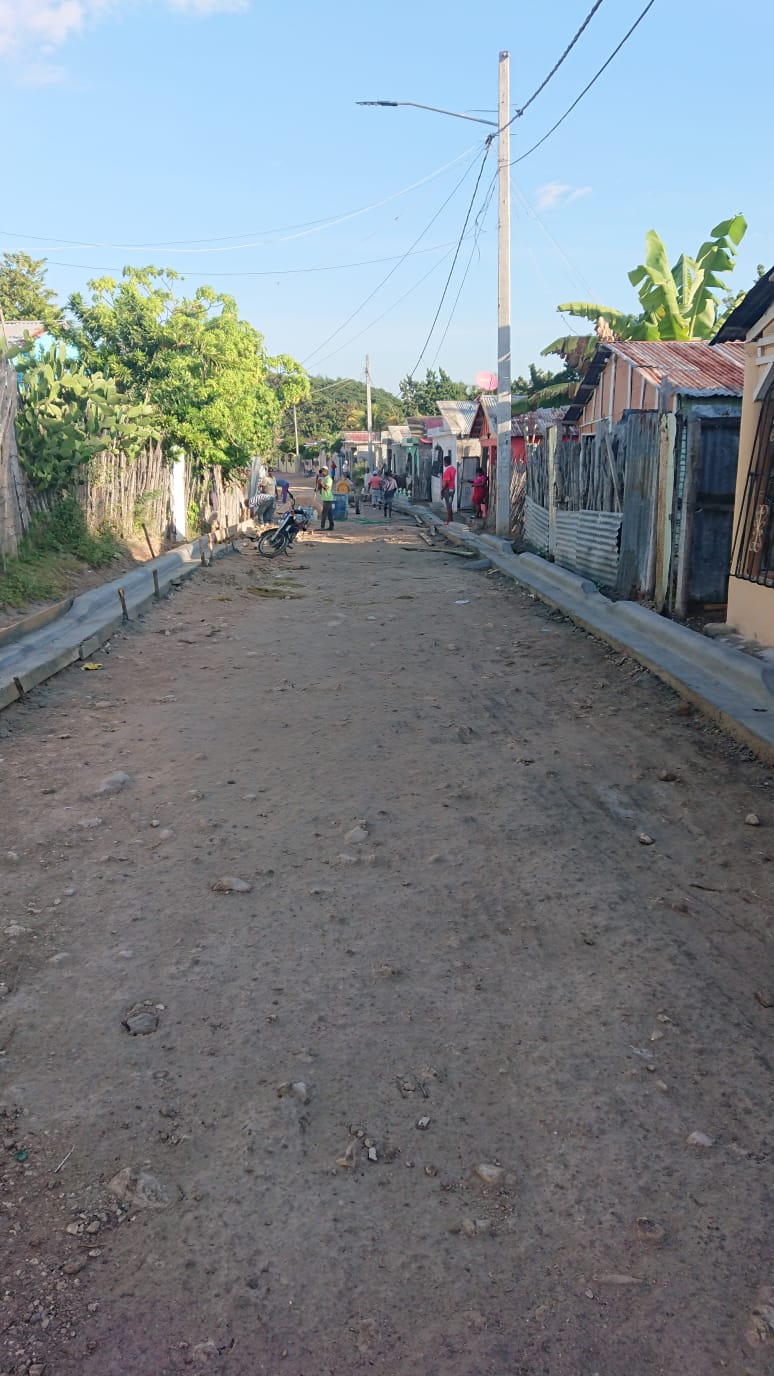 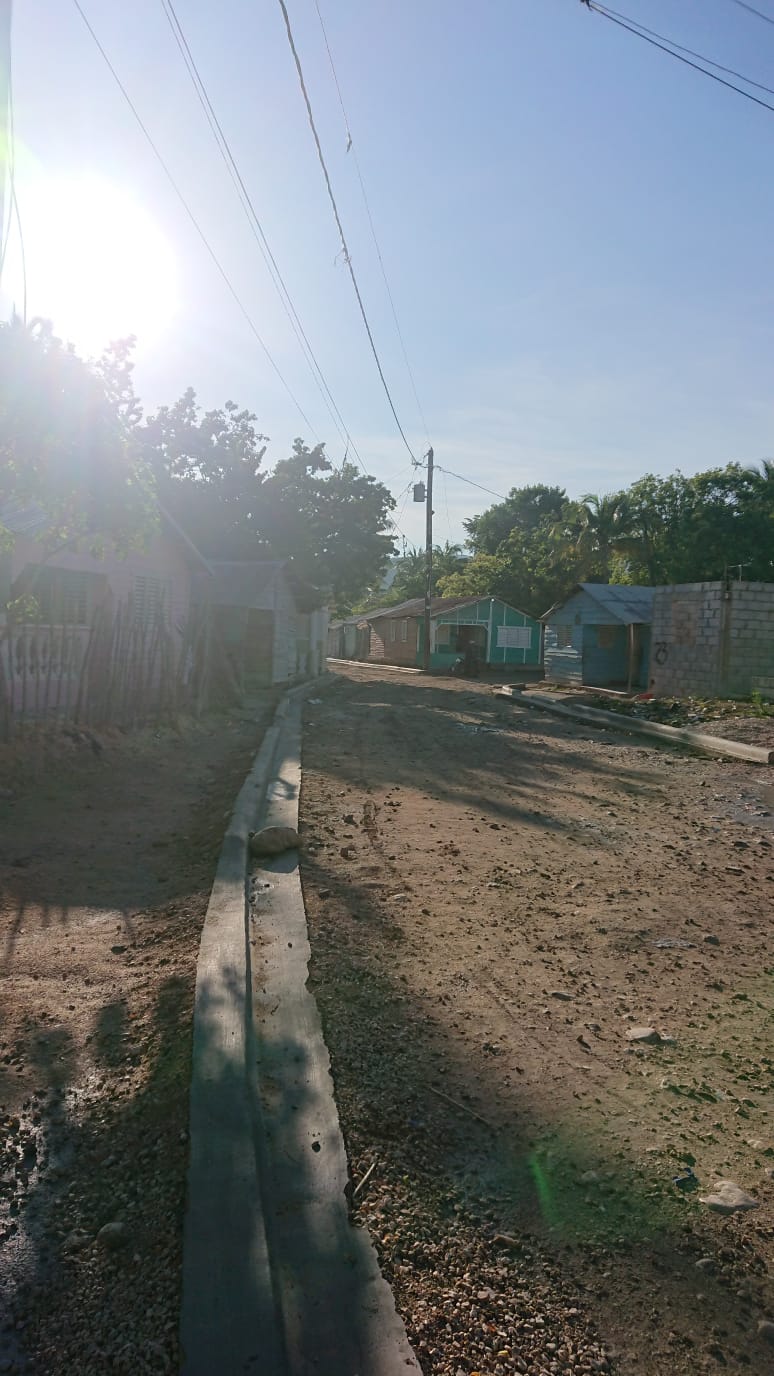 Obras Municipales
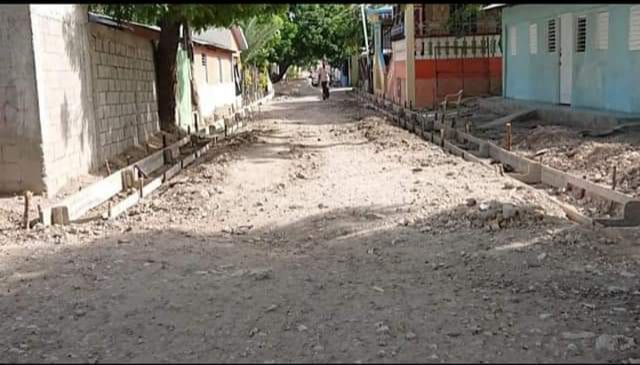 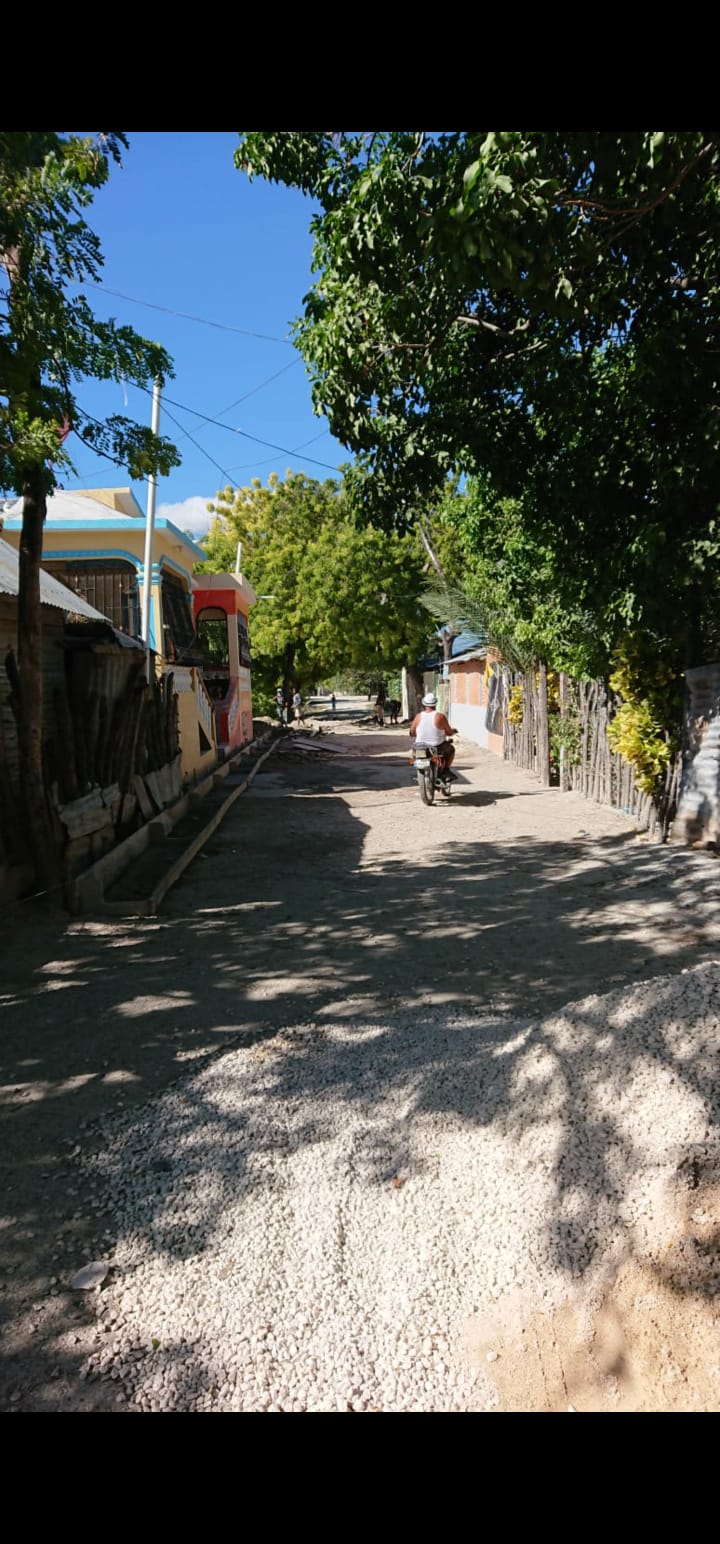 Obras Municipales
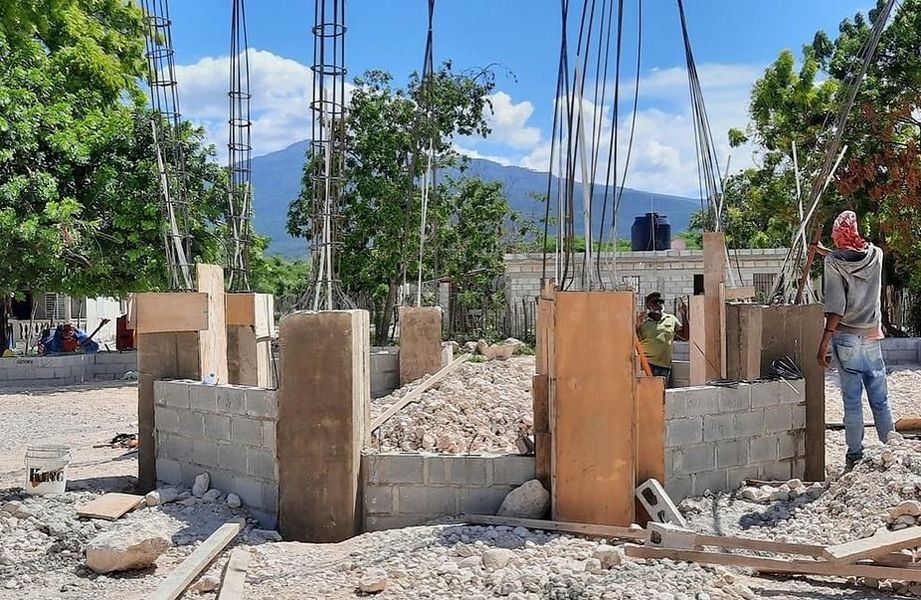 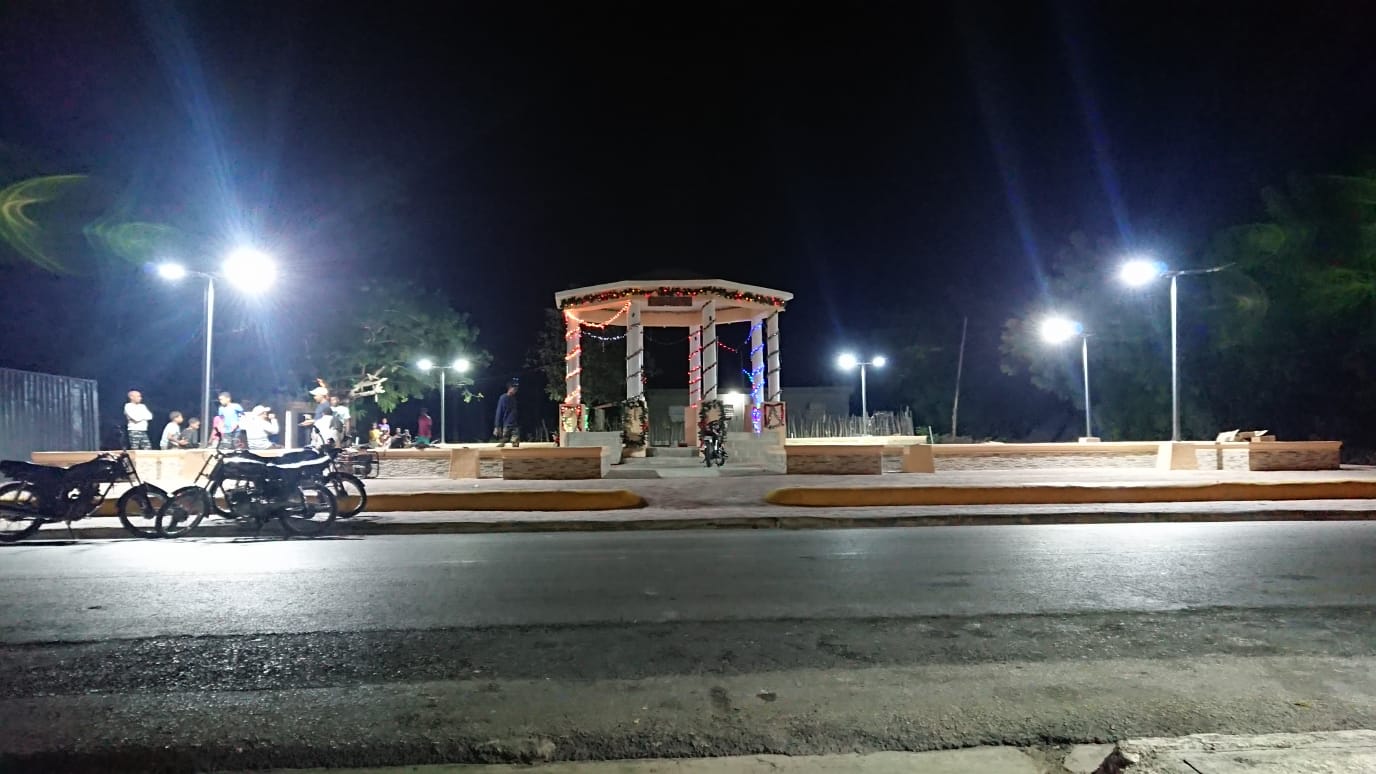 Obras Municipales
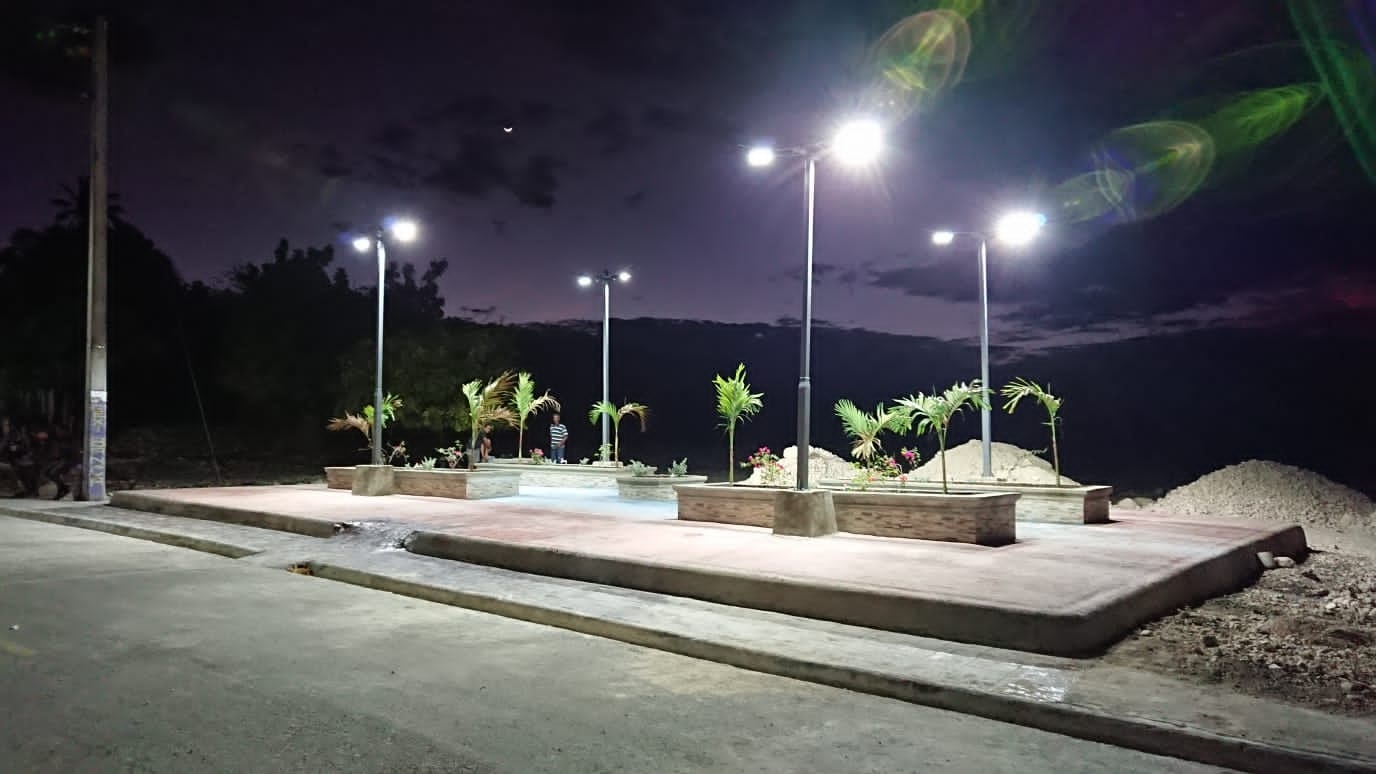 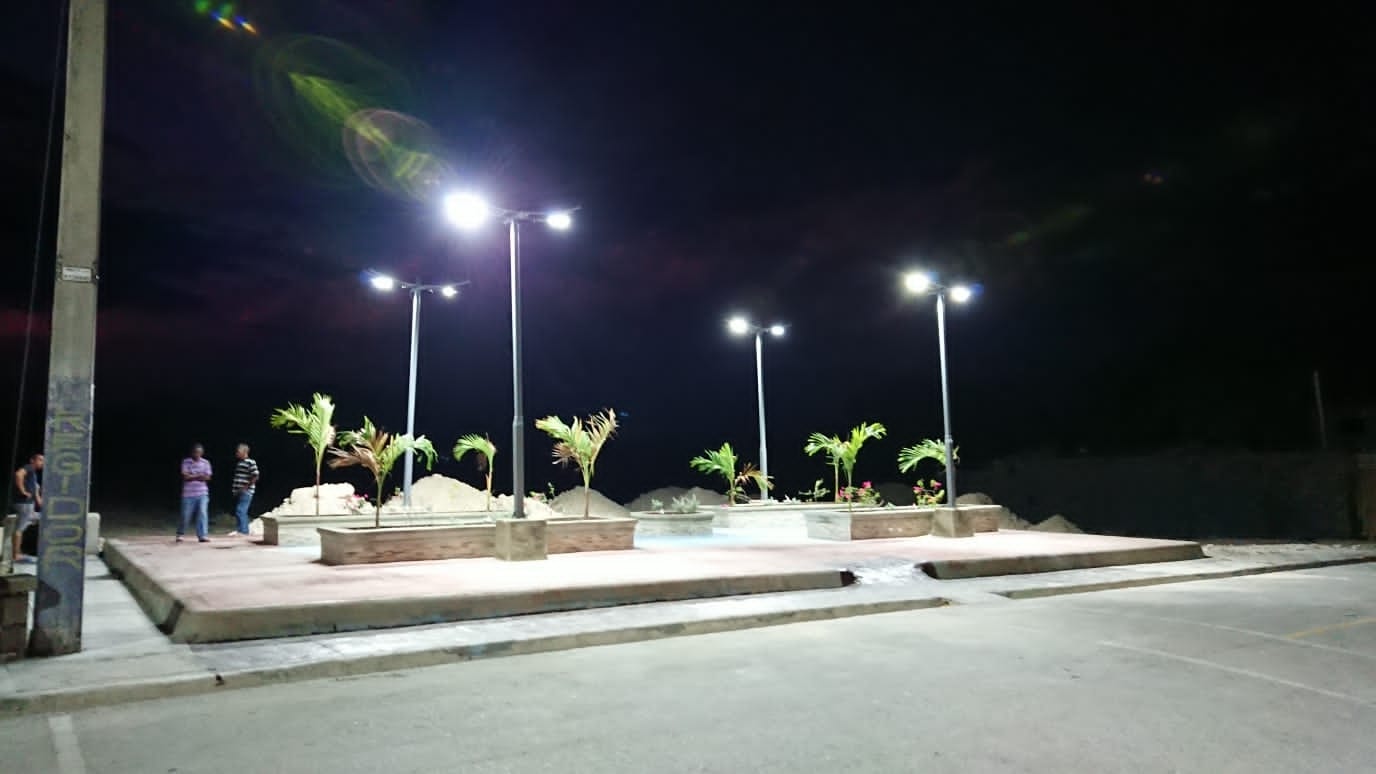 Obras Municipales
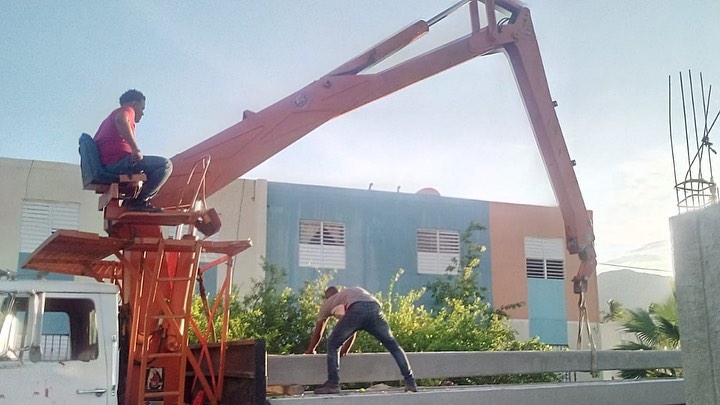 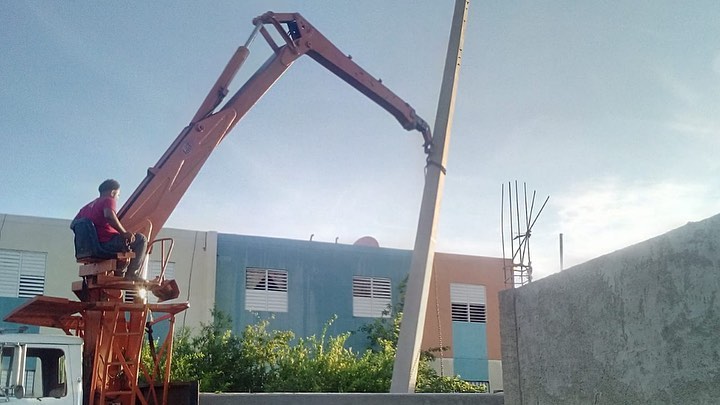 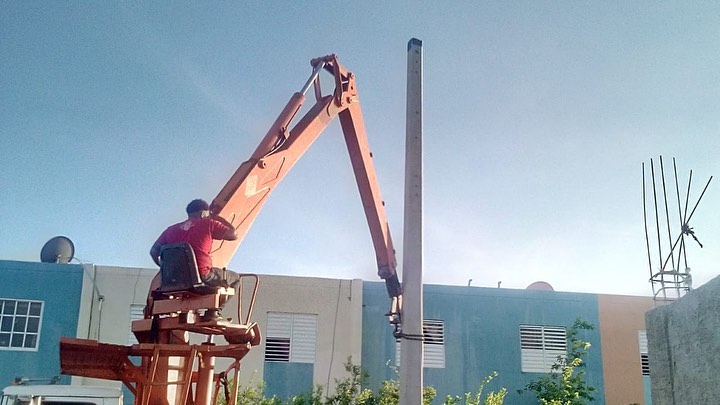 Obras Municipales
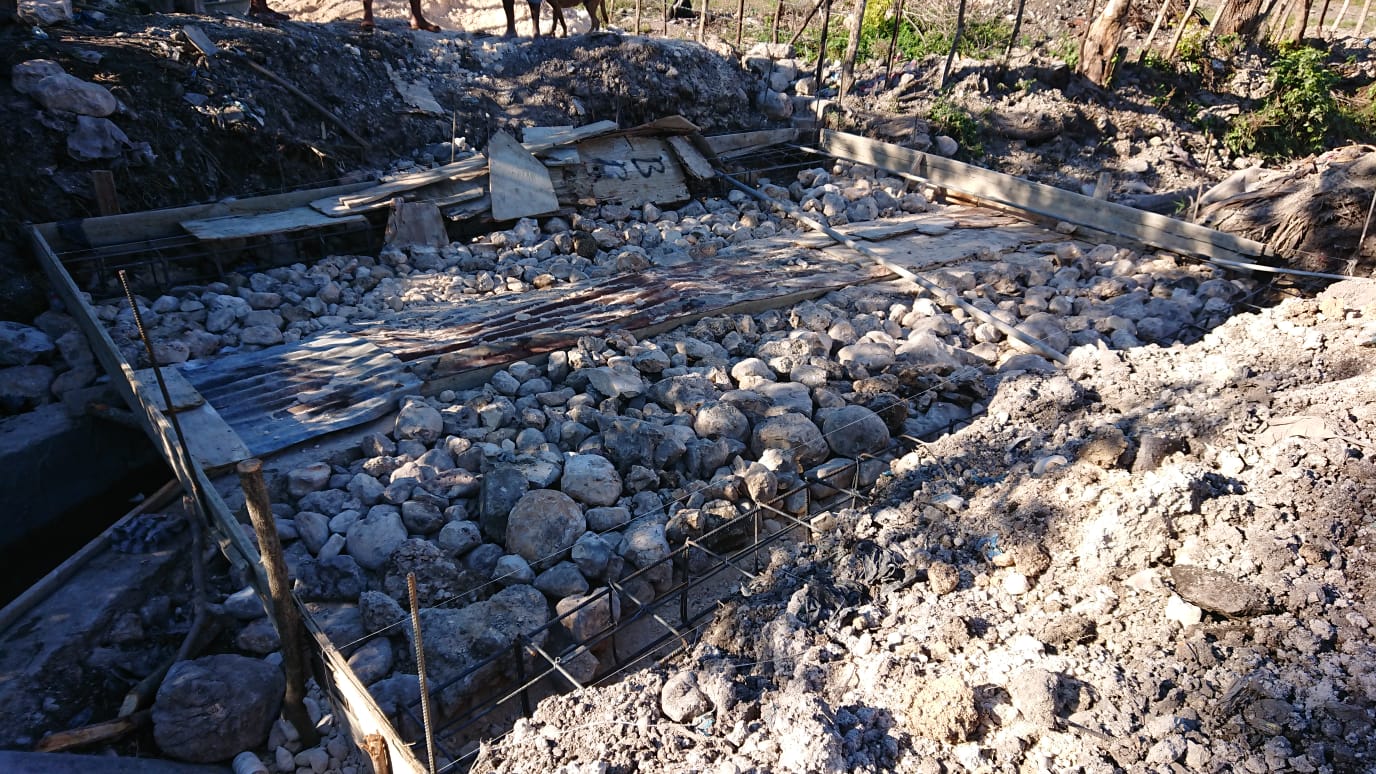 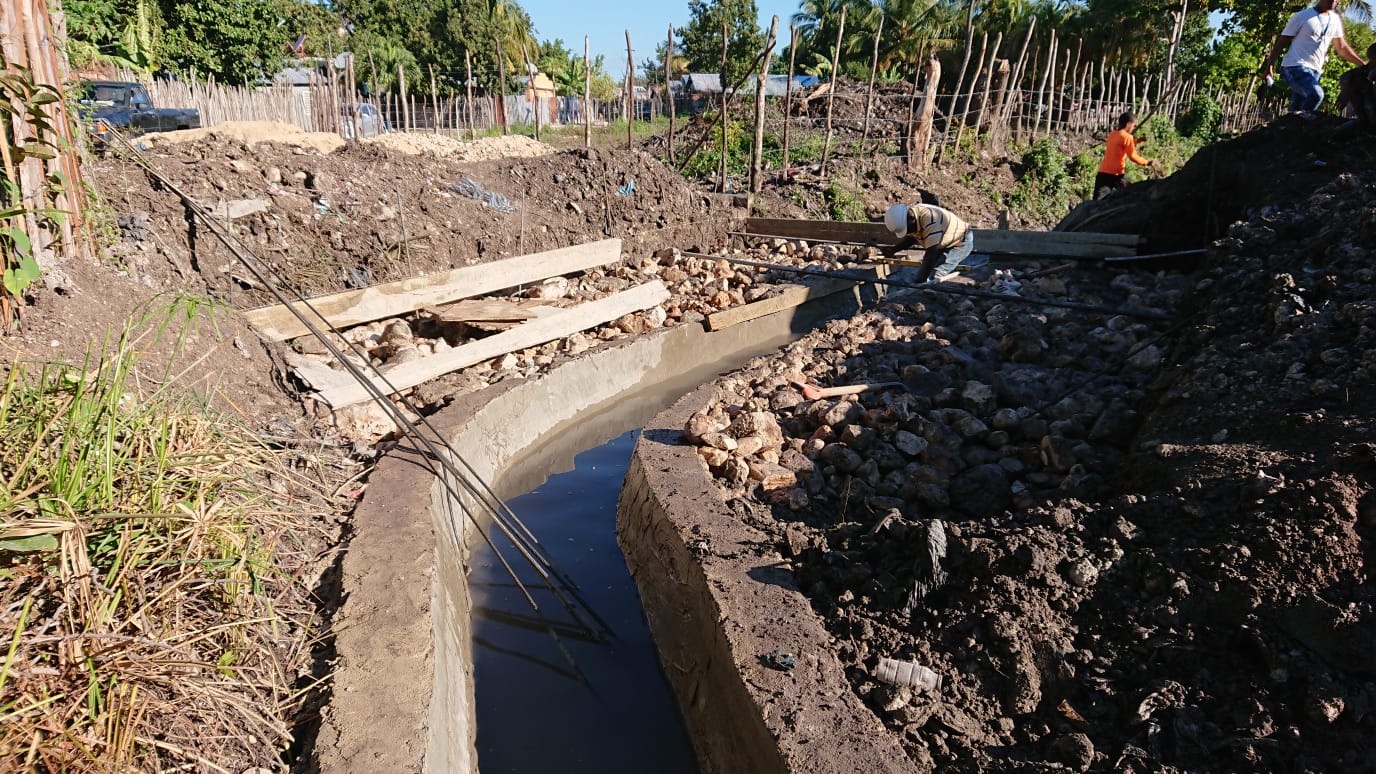 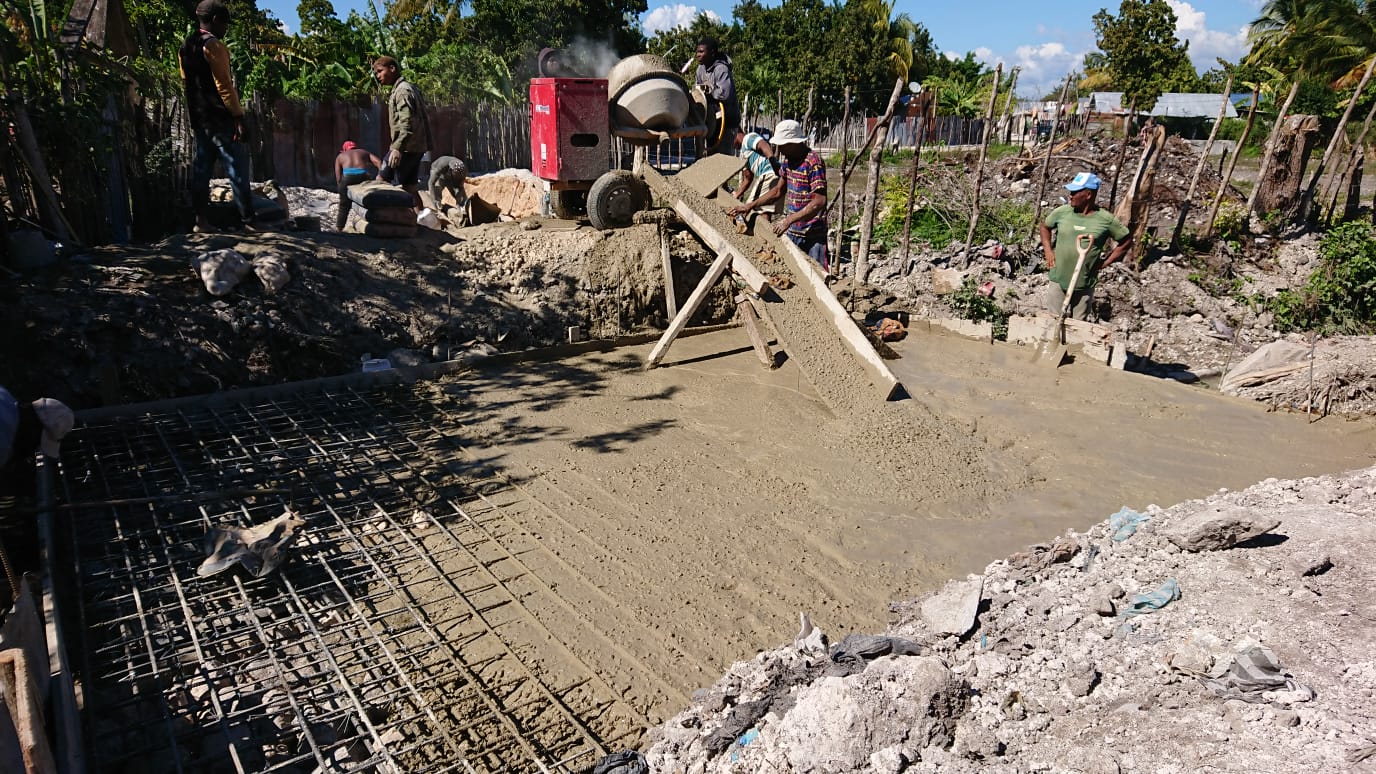 Obras Gestionadas: Esquina Caliente
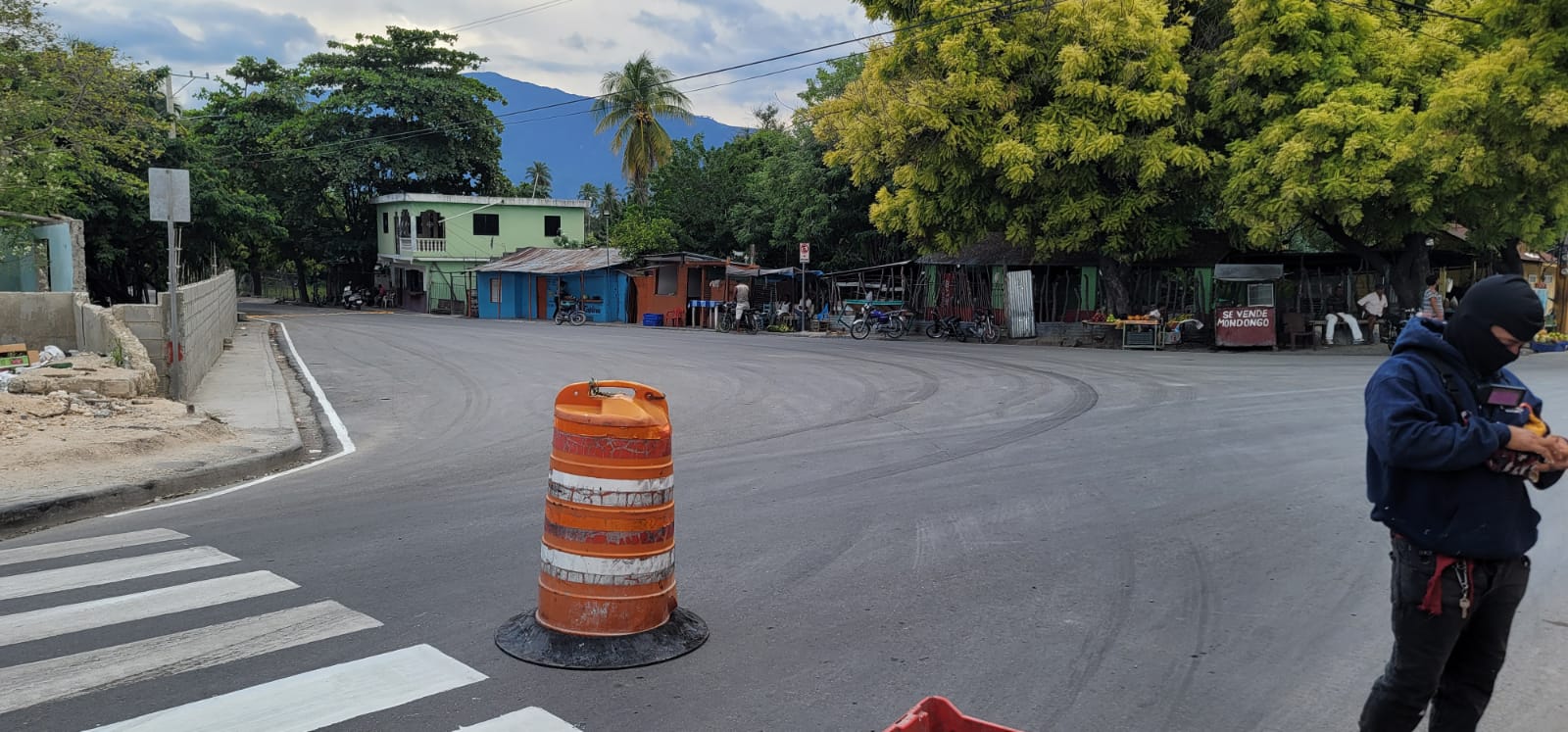 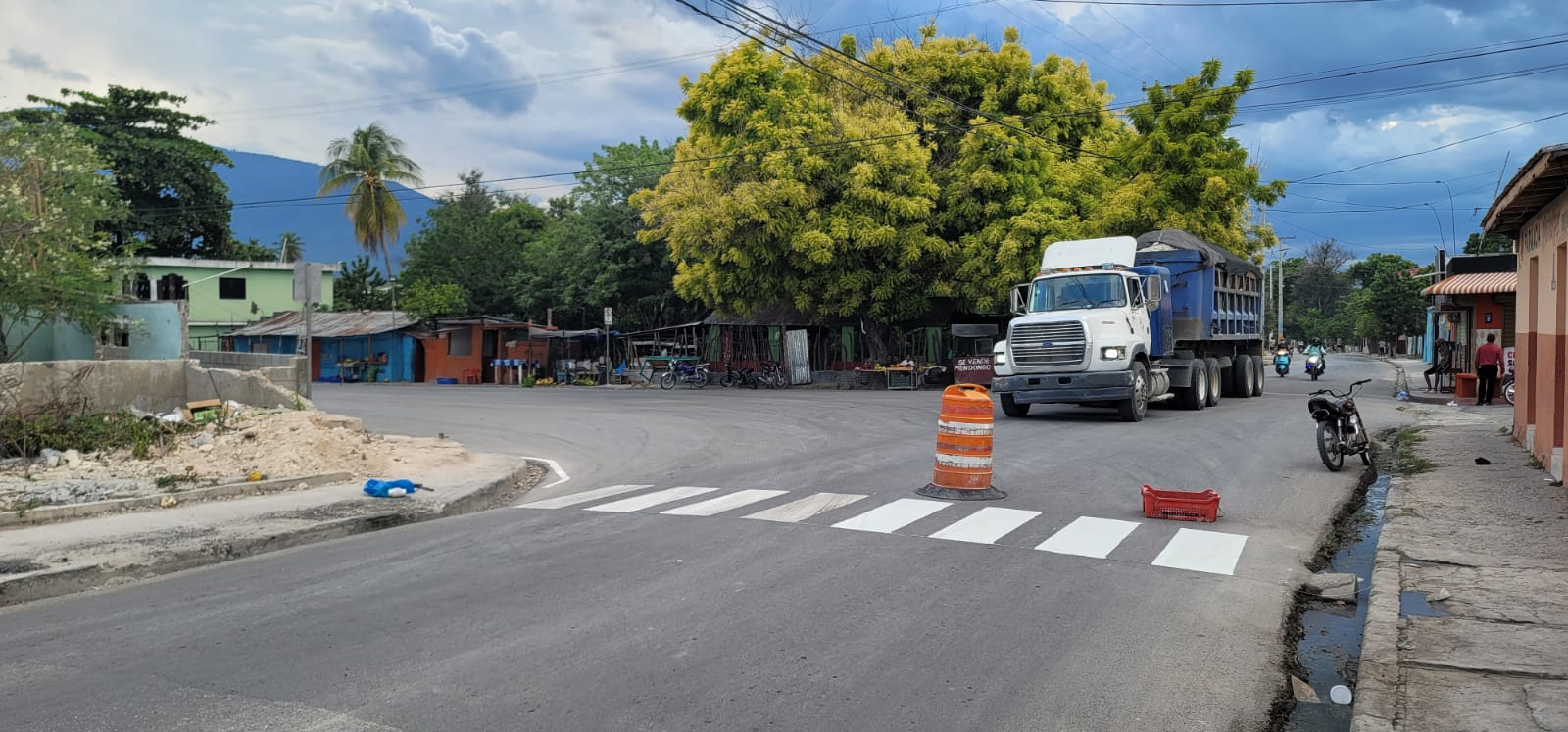 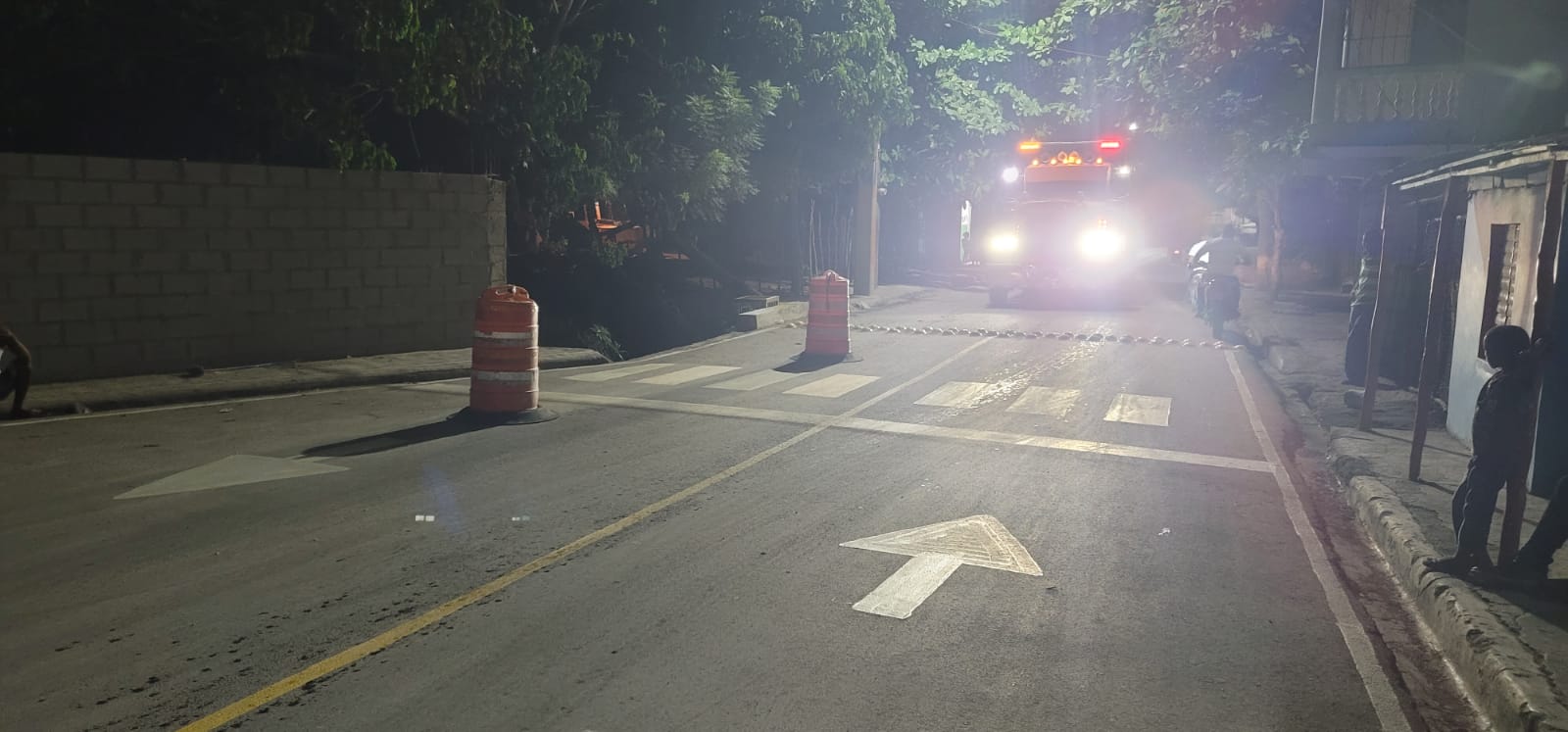 Obras Gestionadas: Baden de la Gastón
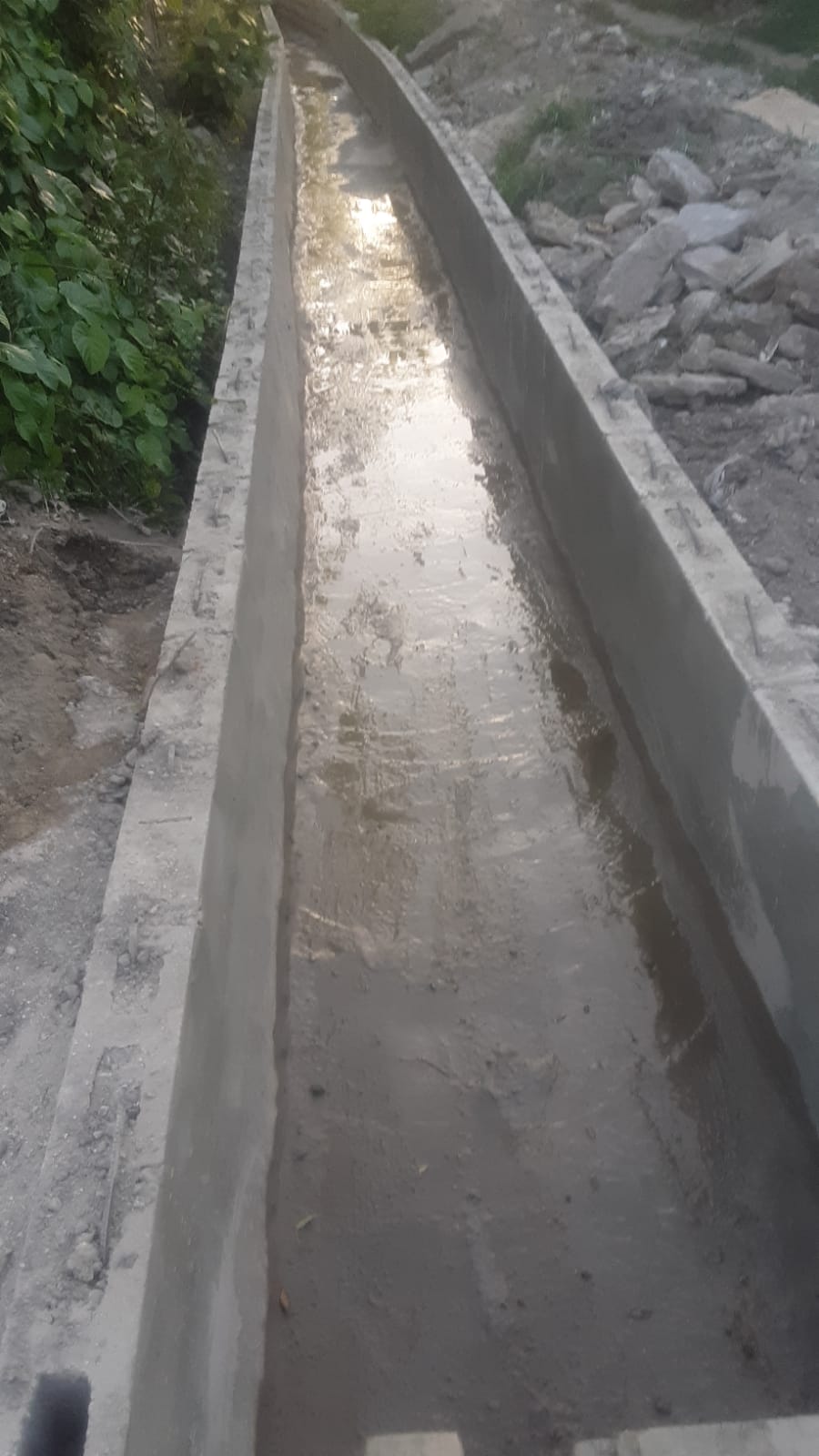 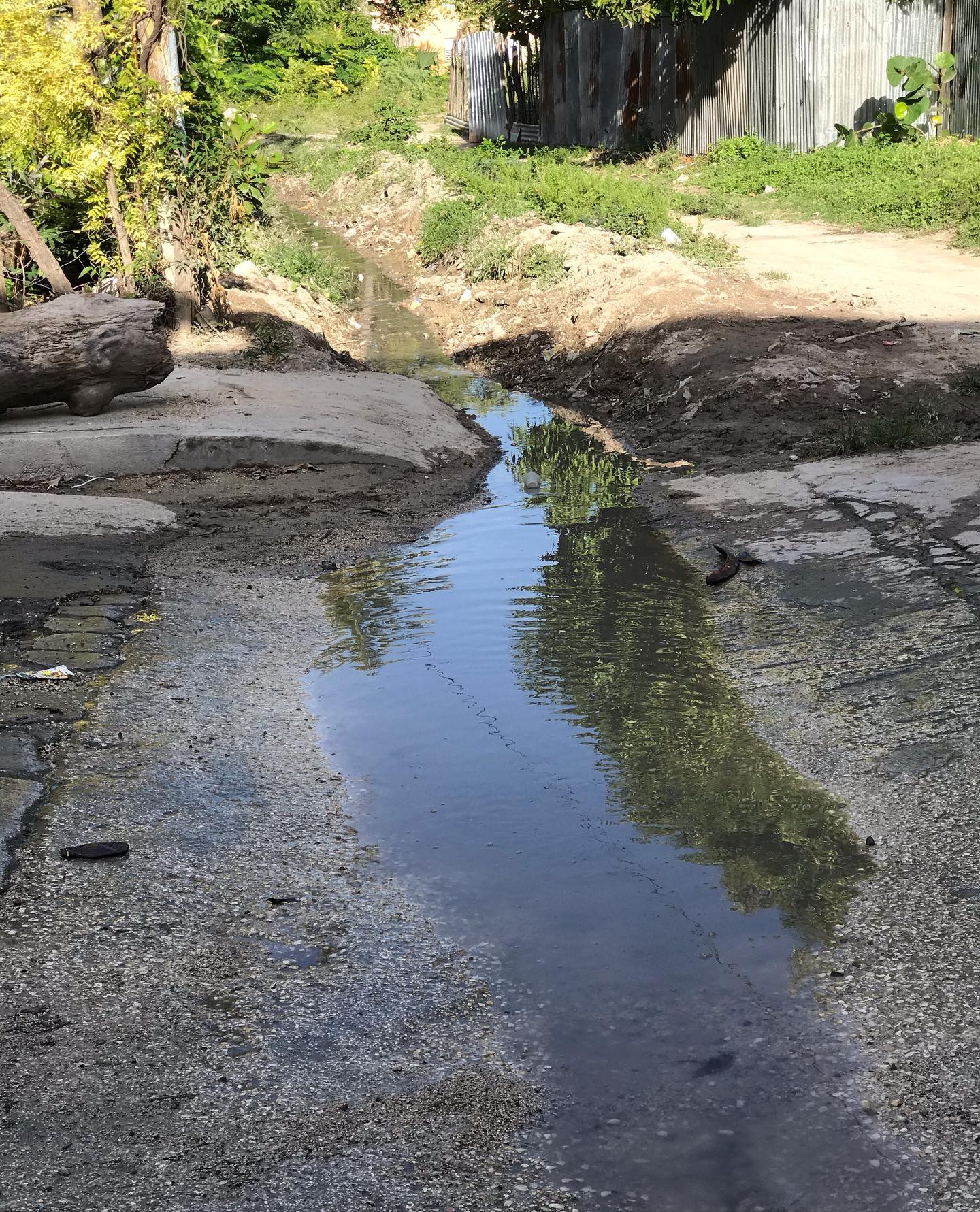 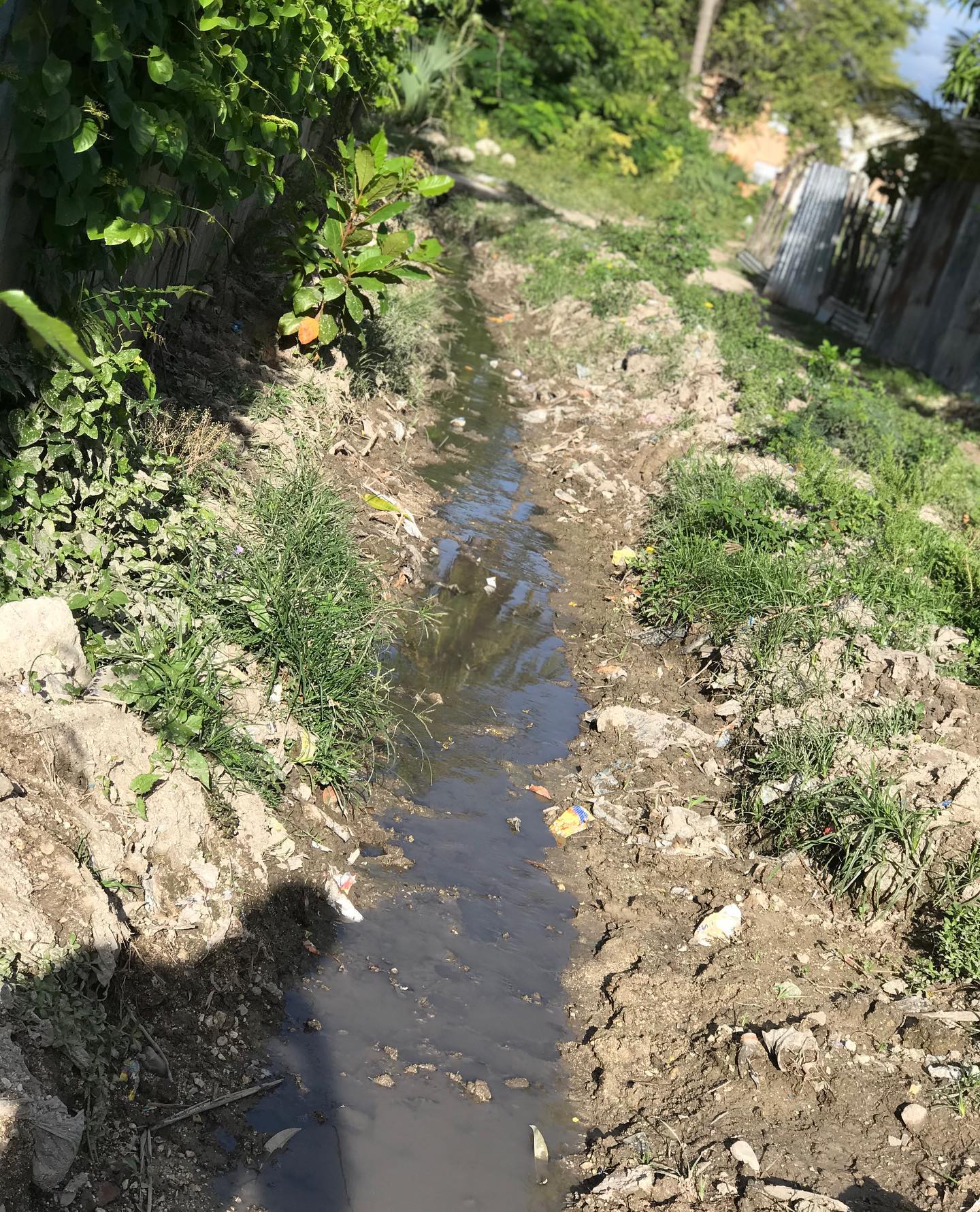 Genero, Educación y Salud. 3,380,952.60
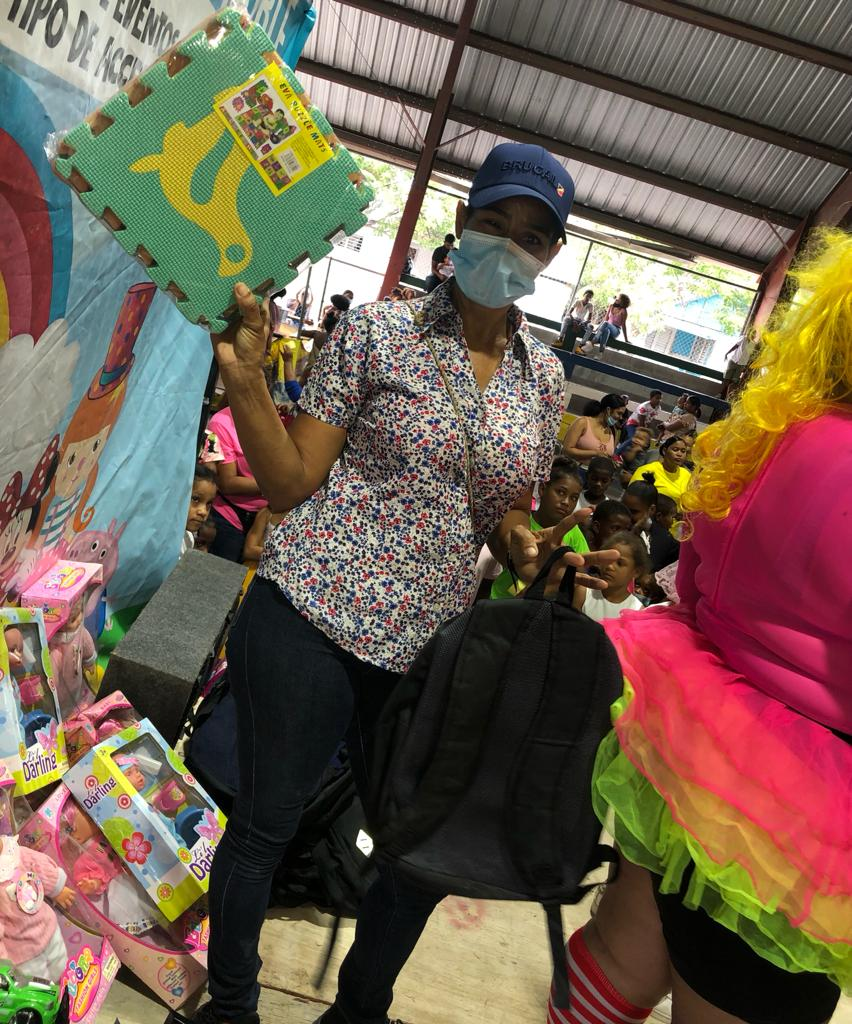 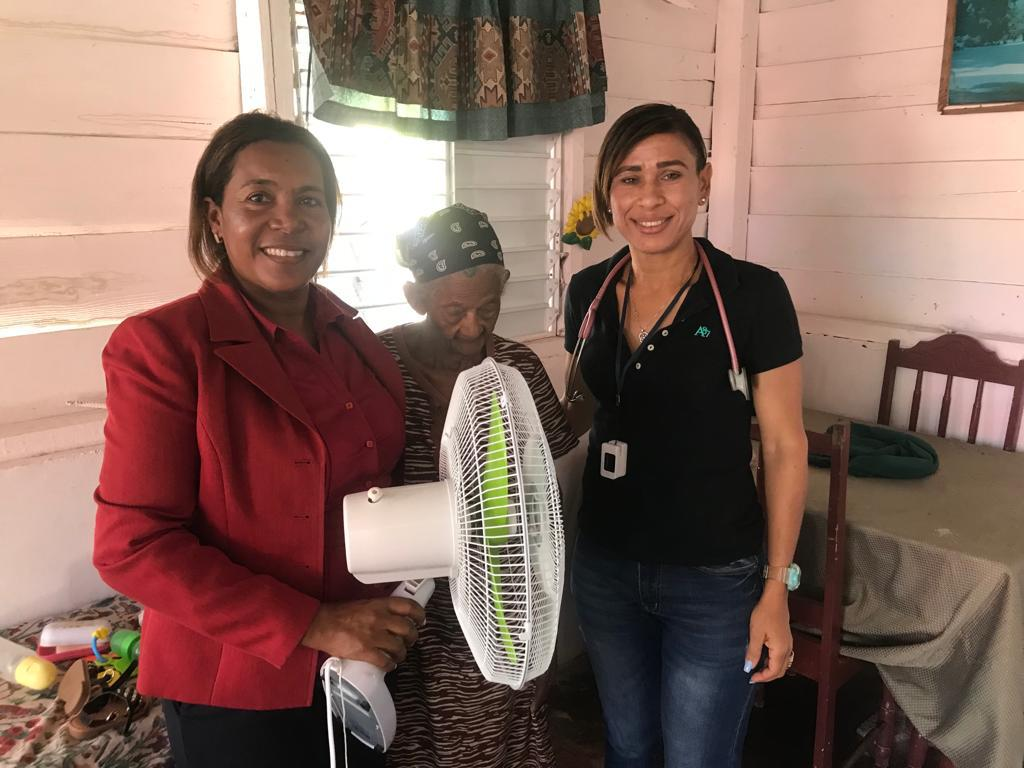 TORNEOS APOYADOS:
Softball.
Basketball local.
Basketball provincial. 
Badminton.
Béisbol infantil.
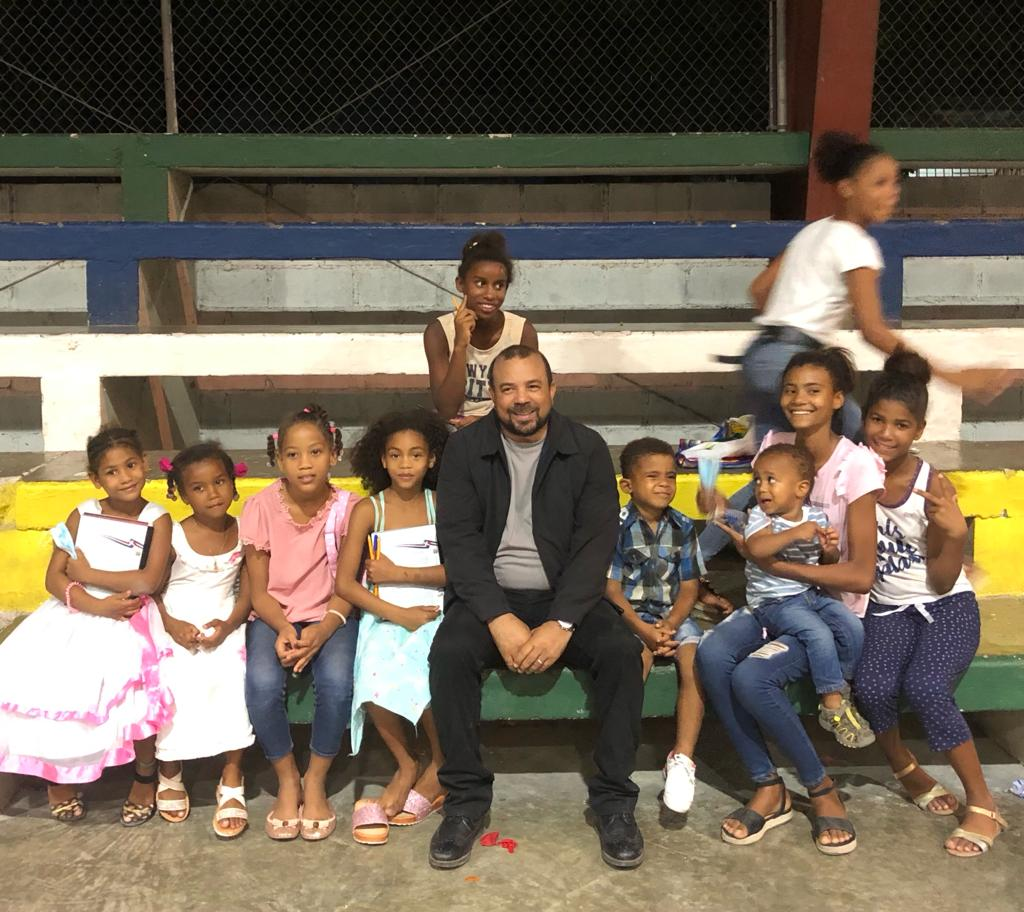 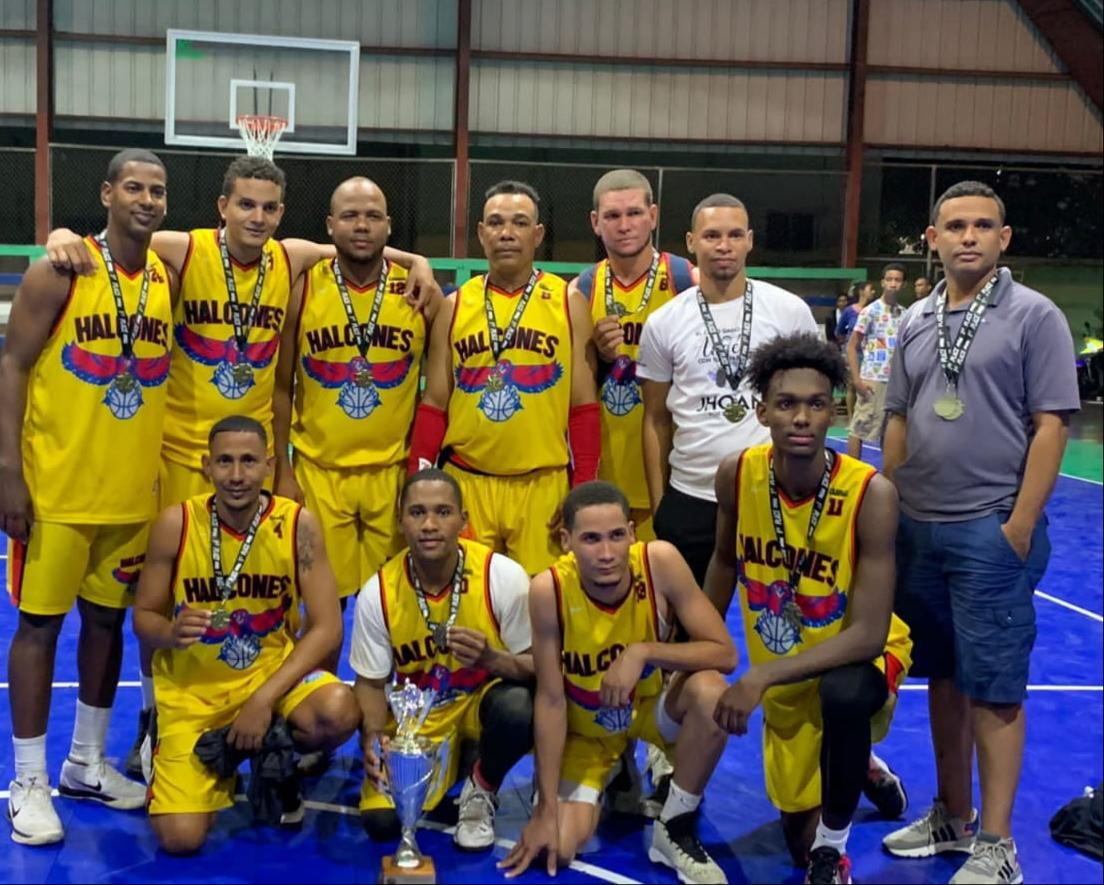 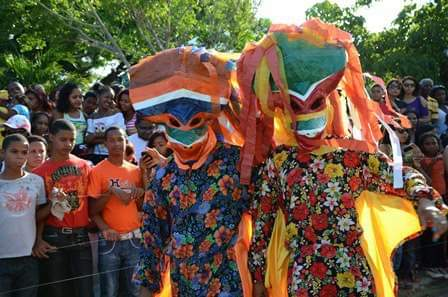 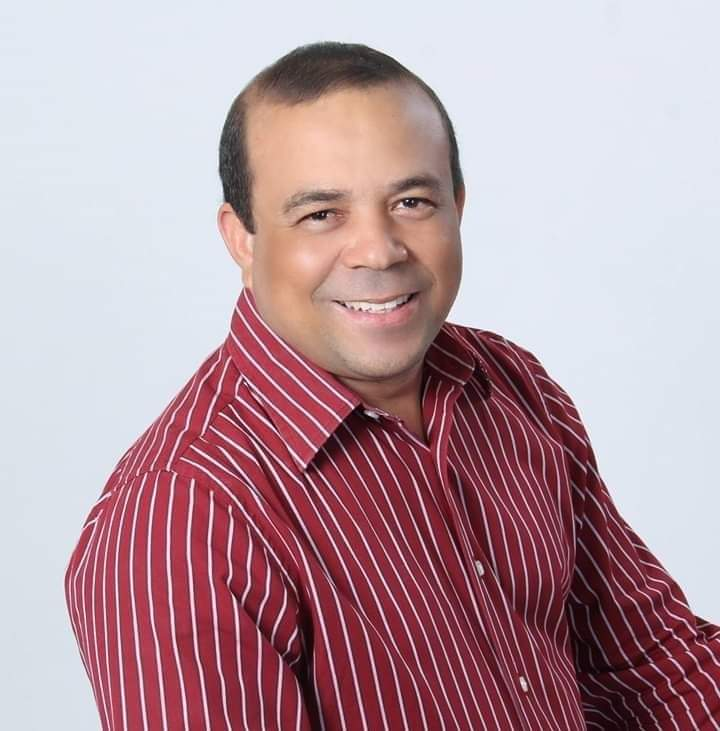 Hoy mas que ayer: Necesitamos salud, corazón y juicio, para que gente sin juicio ni corazón no dirijan los destinos de nuestro pueblo de Cabral !!
Gestión que trabaja para que Cabral avance!
Gracias!